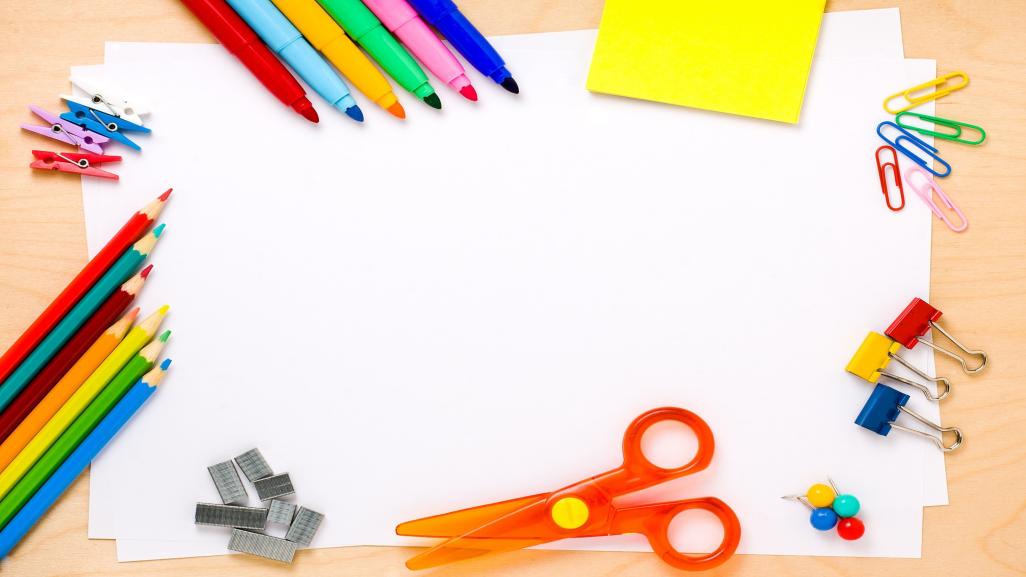 Муниципальное казенное общеобразовательное учреждение 
начальная школа – детский сад №12
«Хэппенинг как инновационная технология в работе с детьми раннего возраста»
Руденко Ольга Владимировна 
воспитатель
Тавда, 2022г.
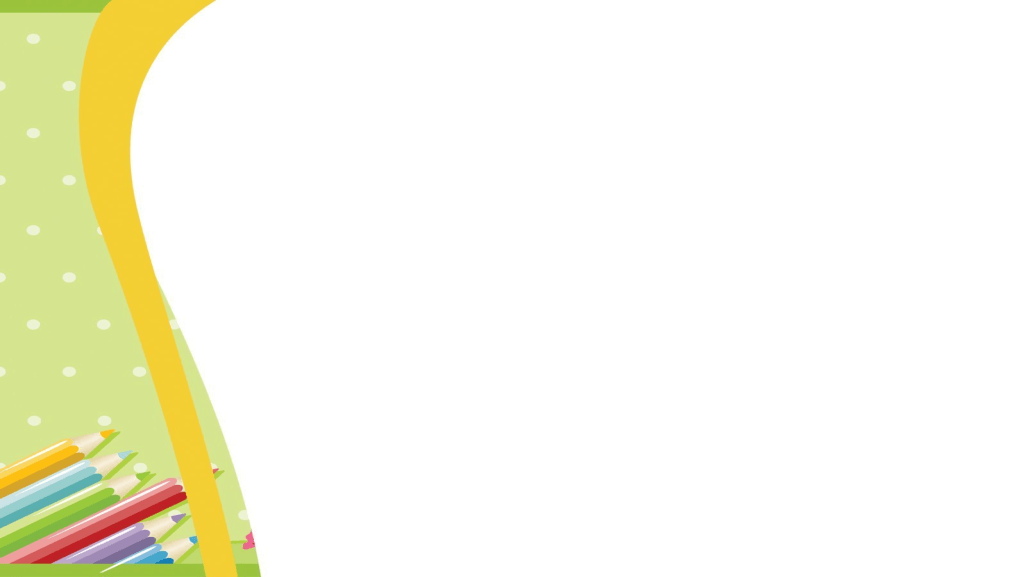 В соответствии с Федеральным государственным образовательным стандартом дошкольного образования одним из приоритетных направлений является художественно-эстетическое развитие дошкольников, которое обеспечивает развитие способностей и творческого потенциала каждого ребёнка, куда включено и рисование.
Рисование для детей это радостный, творческий процесс, к которому его не следует принуждать.
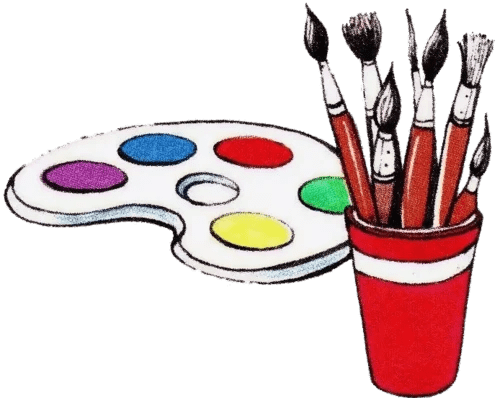 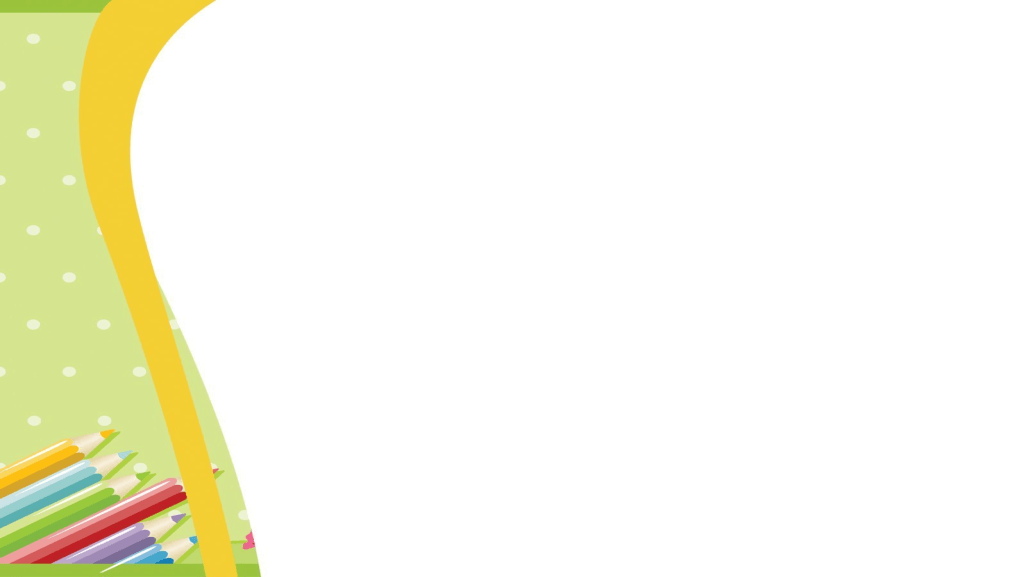 Актуальность
Актуальность проблемы детского творчества объясняется потребностью современного общества в людях с неординарным мышлением, готовых к преобразованию окружающей действительности и творческим прорывам. 

Создавать условия для этого необходимо уже в раннем детстве.

 
Инновации на сегодня – способ оптимизации образовательного процесса, выведения его на новый уровень
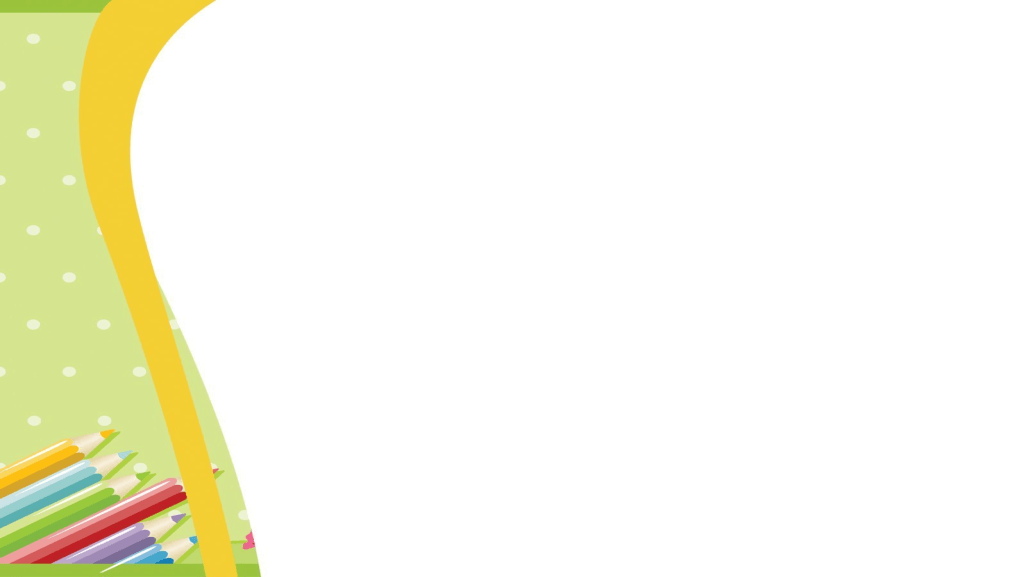 Личностно-ориентированная технология — это такая воспитательная система, где ребенок является высшей ценностью и ставится в центр воспитательного процесса.

Личностно-ориентированное воспитание – это организация воспитательного процесса на основе глубокого уважения к личности ребенка, учете особенностей его индивидуального развития, отношения к нему как к сознательному, полноправному участнику воспитательного процесса.
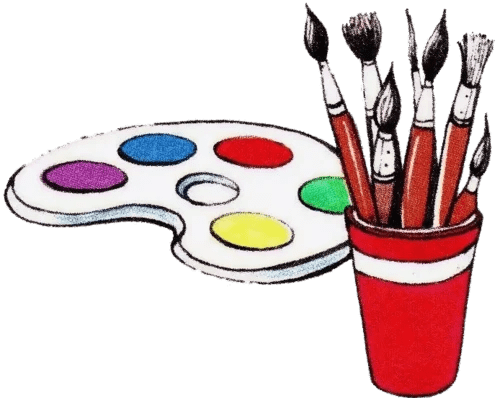 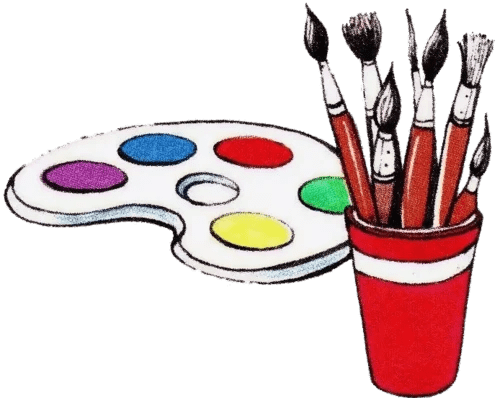 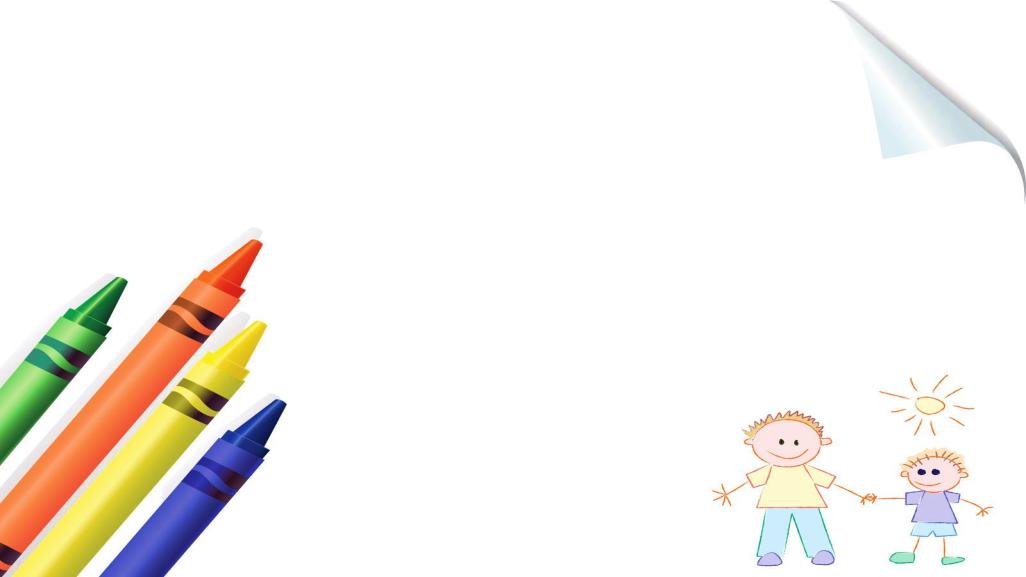 Существует множество методов и способов рисования, но для того, чтобы поддержать и максимально развить индивидуальные и творческие способности детей приходит личностно-ориентированная образовательная технология, которая называется «хэппенинг».
«Хэппенинг»  в переводе с английского обозначает «случай» или «случайность».
Хэппенинг - форма современного искусства, представляющая собой действия, события или ситуации, происходящие при участии художников, но не контролируемые им полностью.
Задачи

-Развивать познавательную активность детей, стремлению к овладению знаниями и способами нетрадиционной техники рисования;
-Развивать интерес к действиям с различными изобразительными материалами, созданию изобразительного образа;
-Воспитывать у детей эстетическое отношение к окружающему миру.
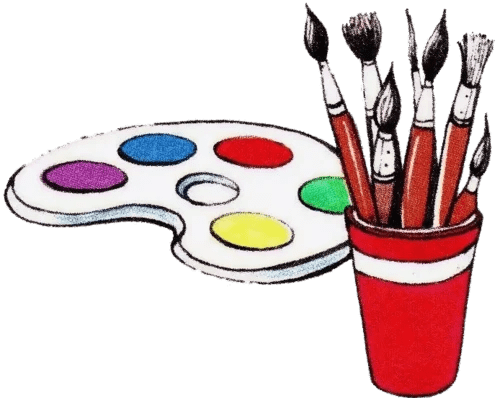 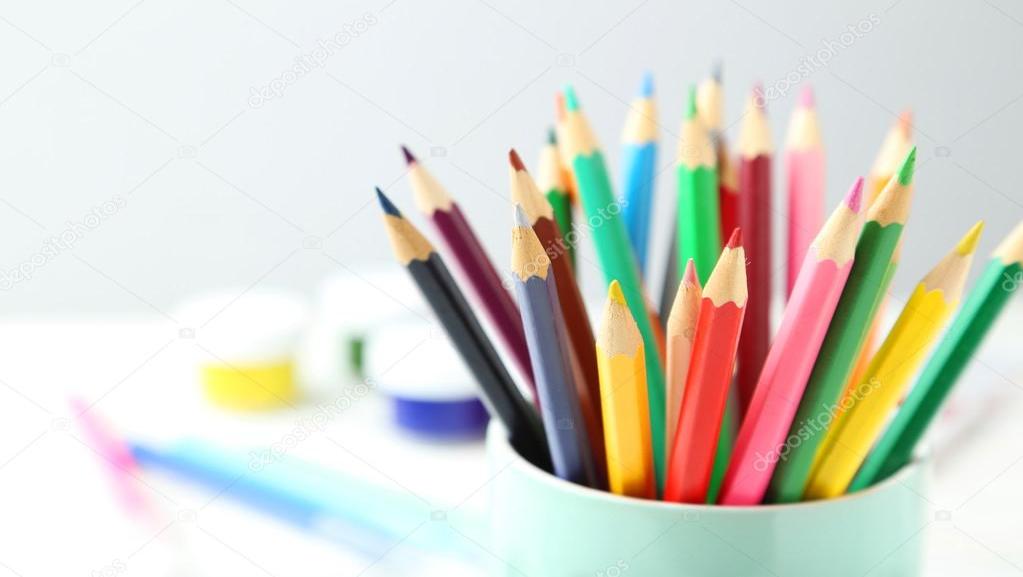 Виды хэппенинга:
рисование пальчиками,
рисование кулачком,
рисование ладошкой,
рисование на подносе (манкой или цветным песком),
рисование тычками или ватными палочками,
оттиск печатками,
рисование смятой бумагой.
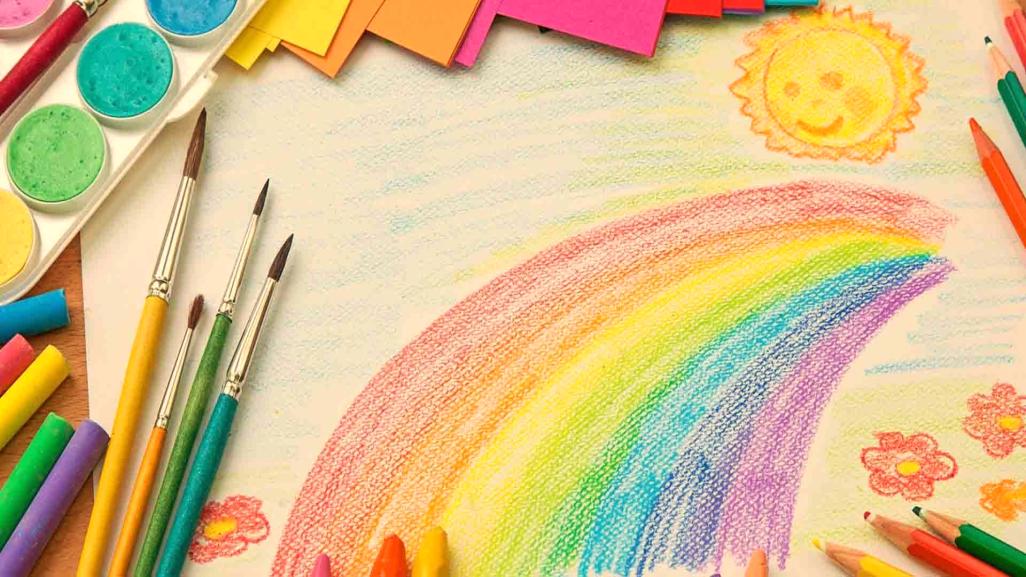 Виды хэппенинга:
Рисование пальчиками
Виды хэппенинга:
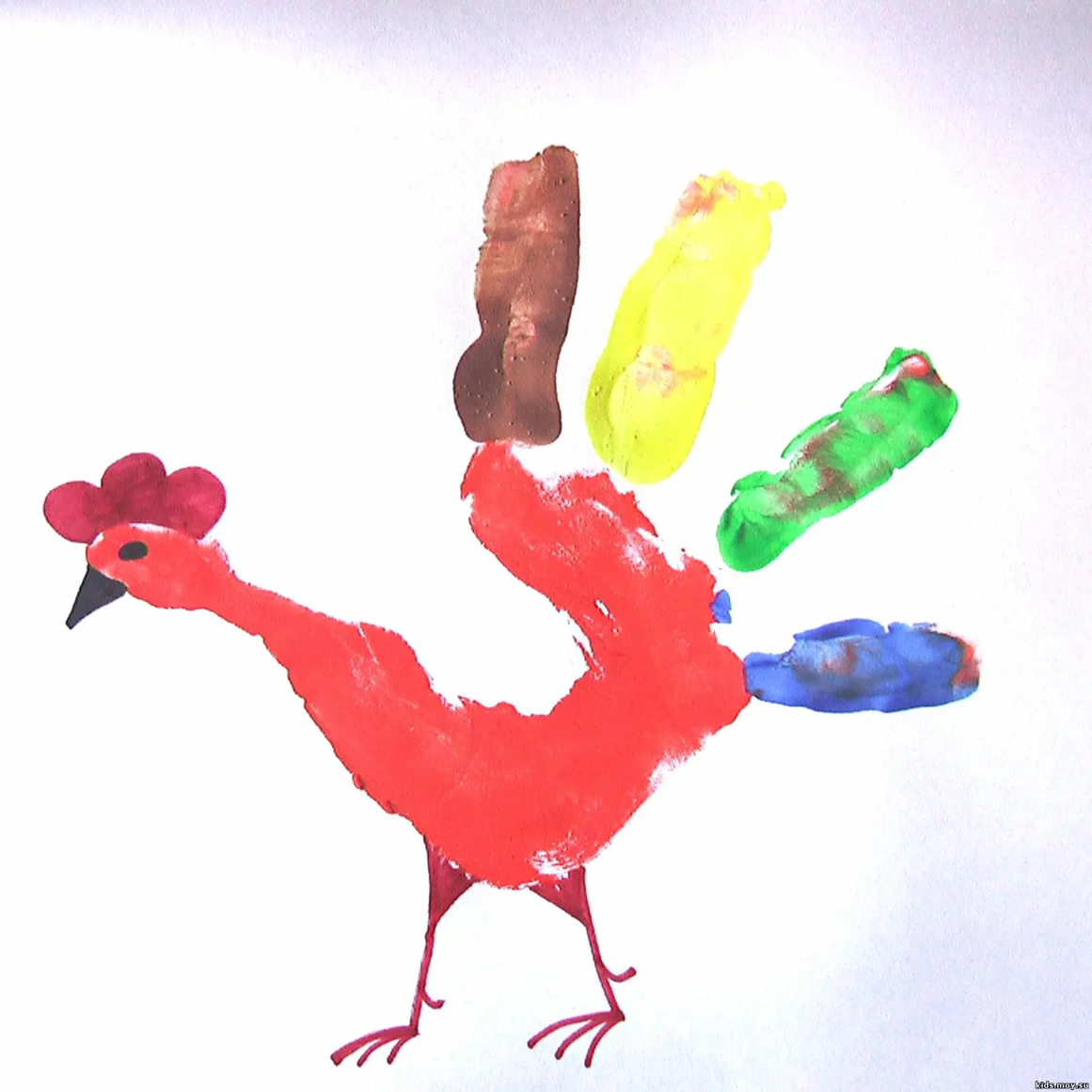 Рисование ладошкой
Виды хэппенинга:
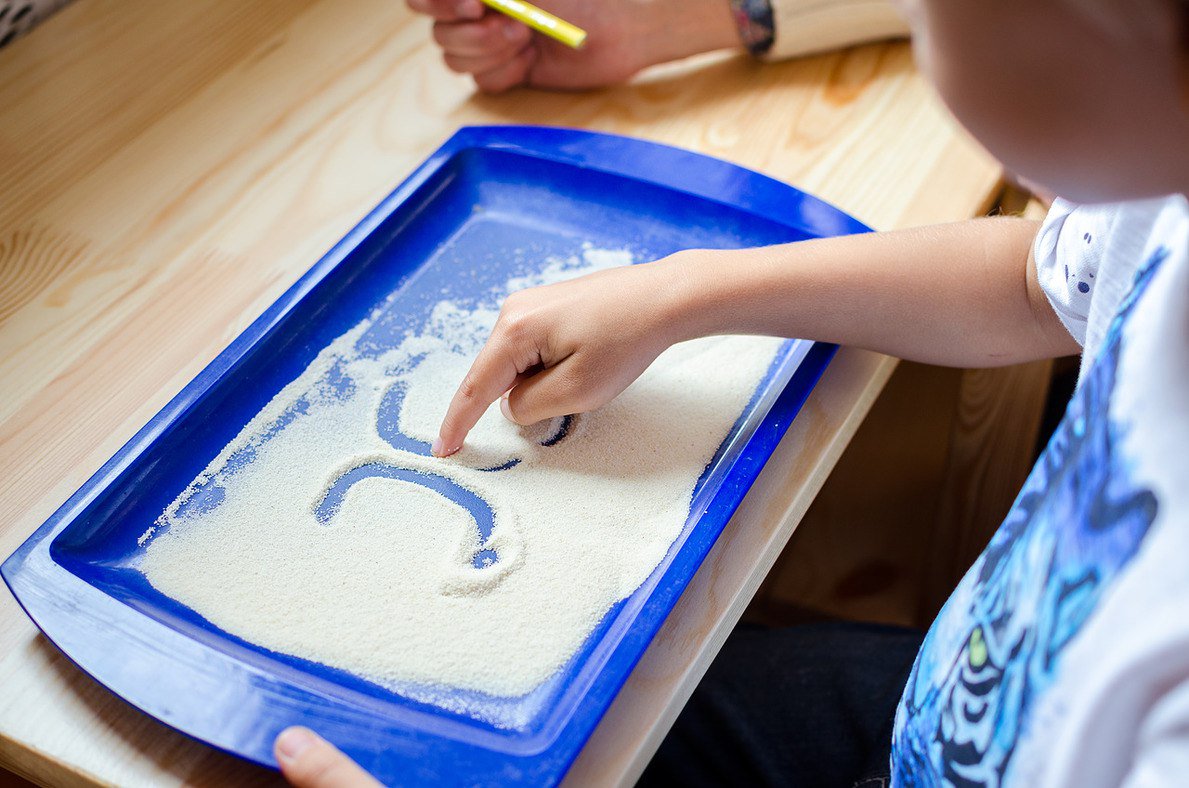 Рисование на подносе
Виды хэппенинга:
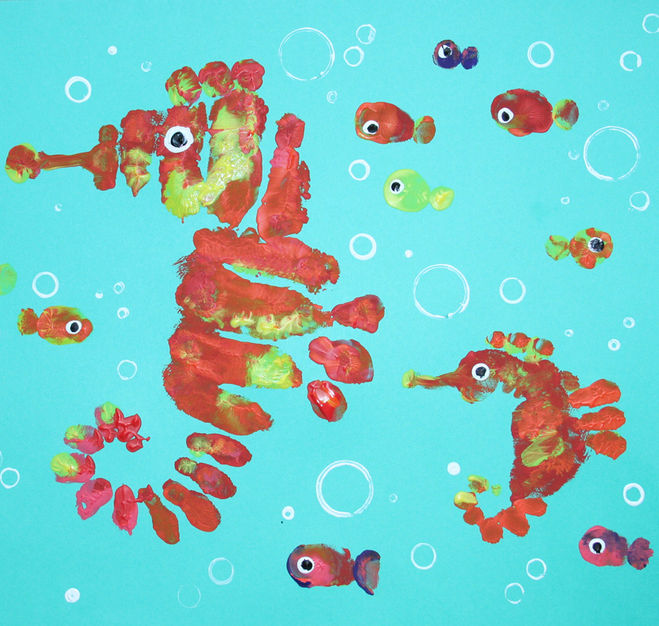 Рисование кулачком
Виды хэппенинга:
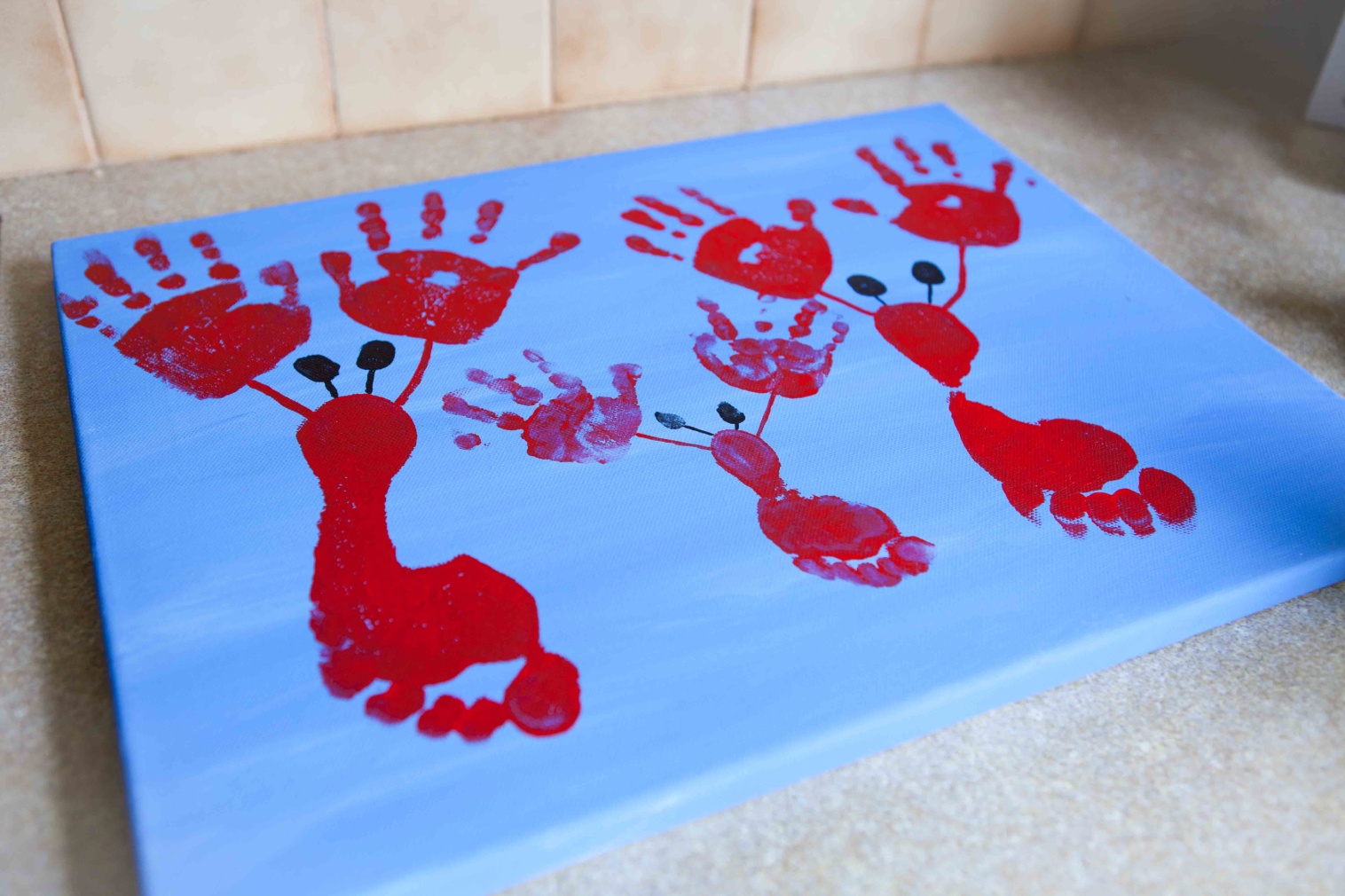 Рисование стопой
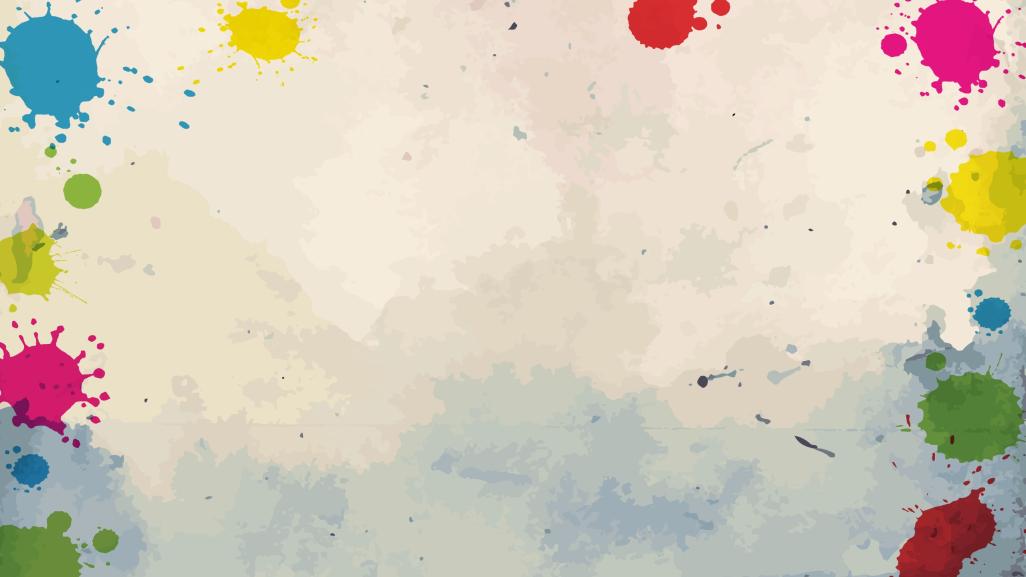 Перед началом работы в технологии «хэппенинг» детей следует познакомить с материалами для изобразительного искусства: цветные карандаши, цветные мелки, акварельные краски, гуашь.
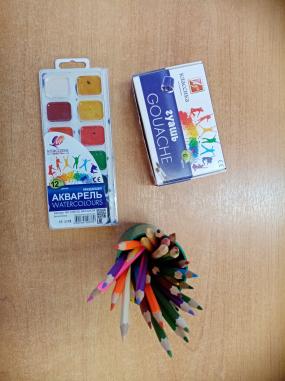 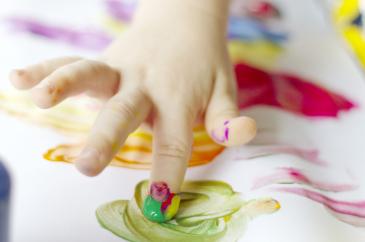 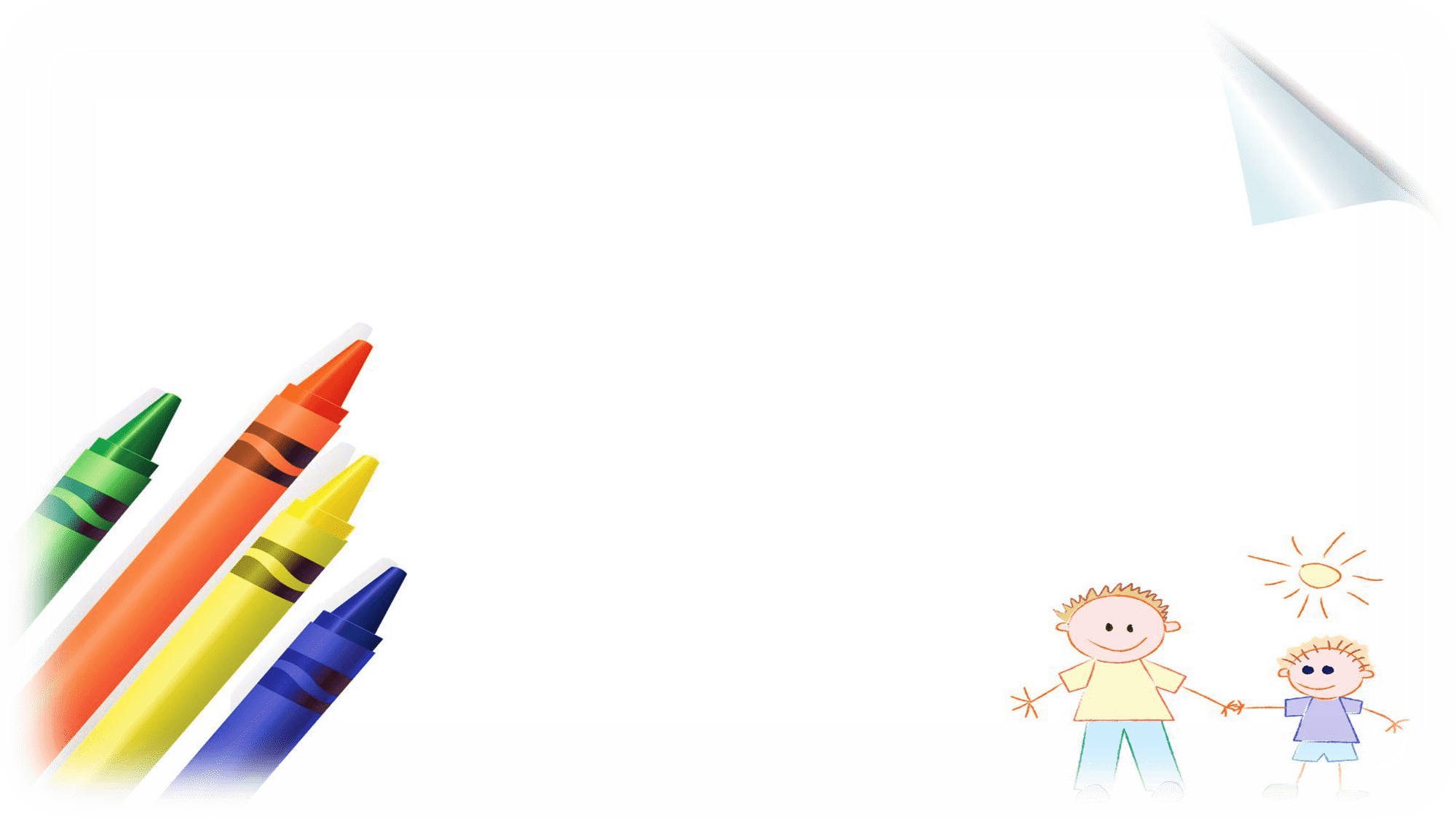 Каждому ребёнку заготавливается шаблон, который мы потом используем для рисования пальчиками. Малышу предоставляет возможность порисовать и насладится этим процессом.
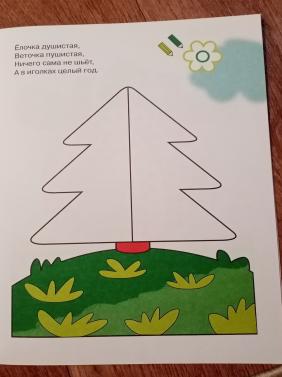 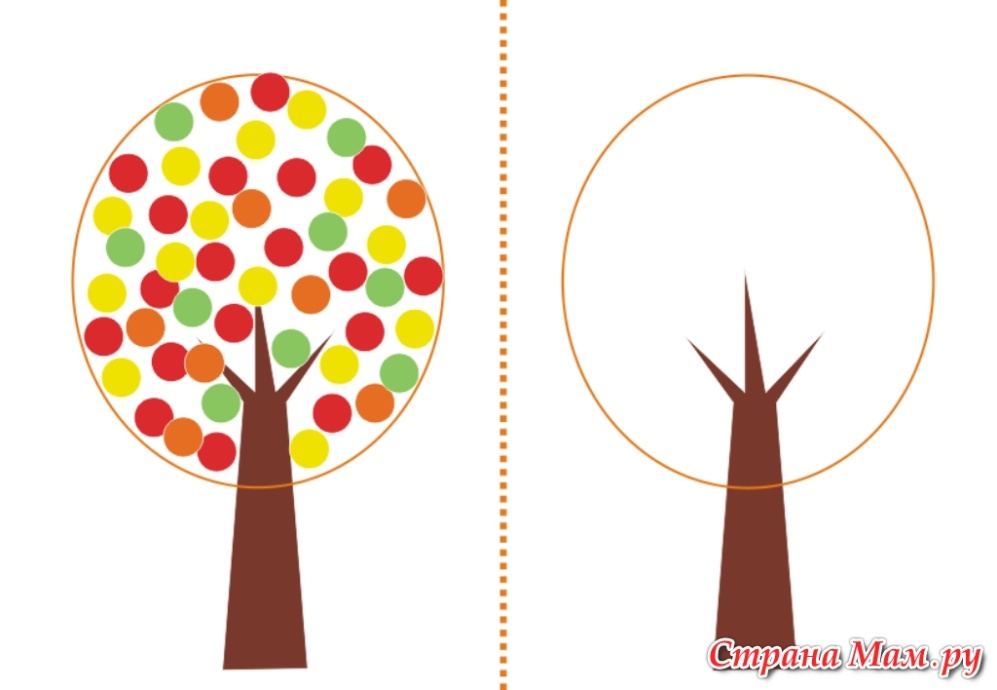 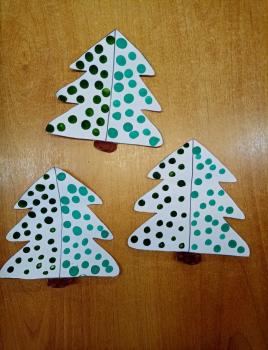 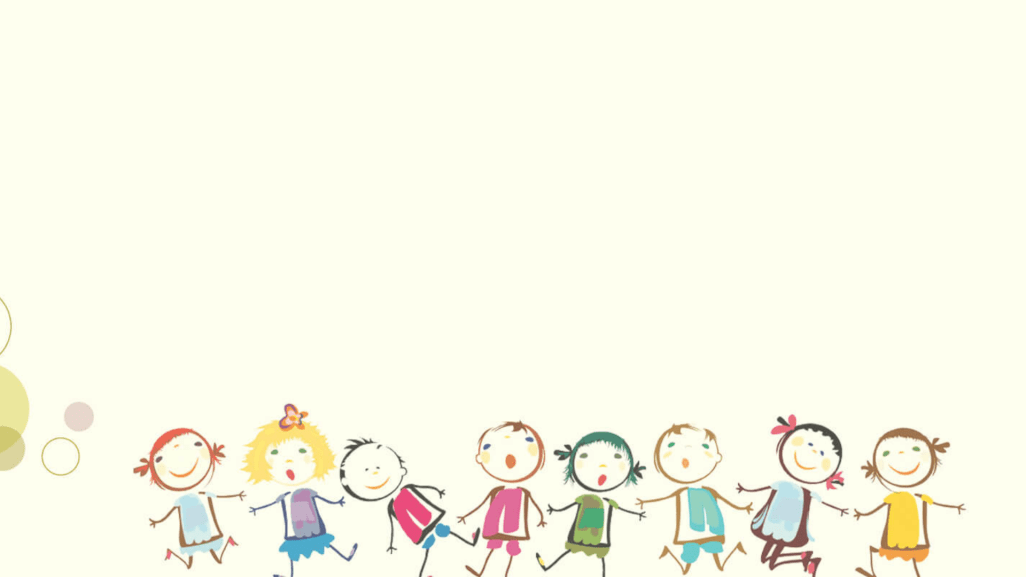 Рисование «Птички»
Рисование ладошкой «Птички»
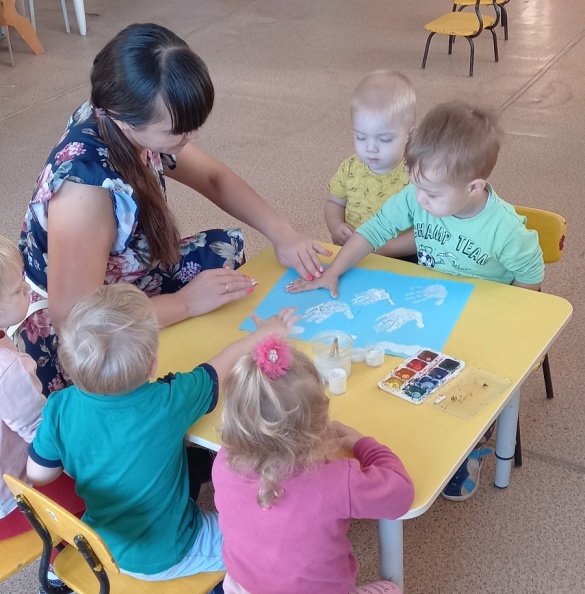 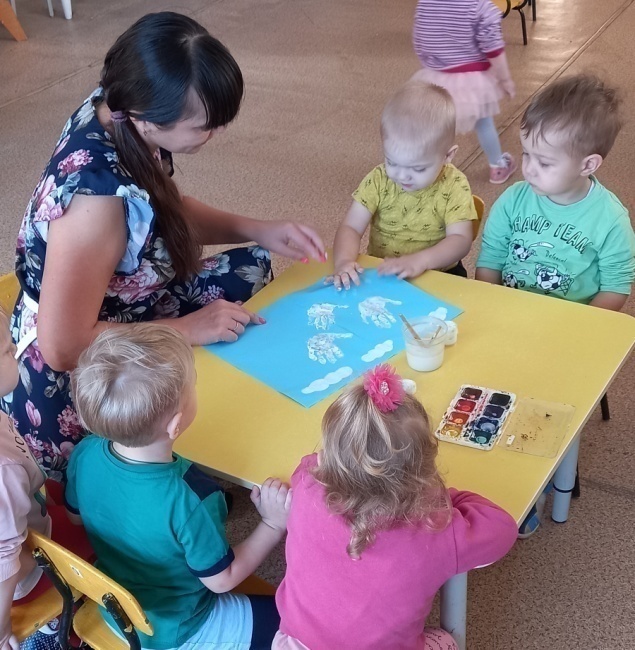 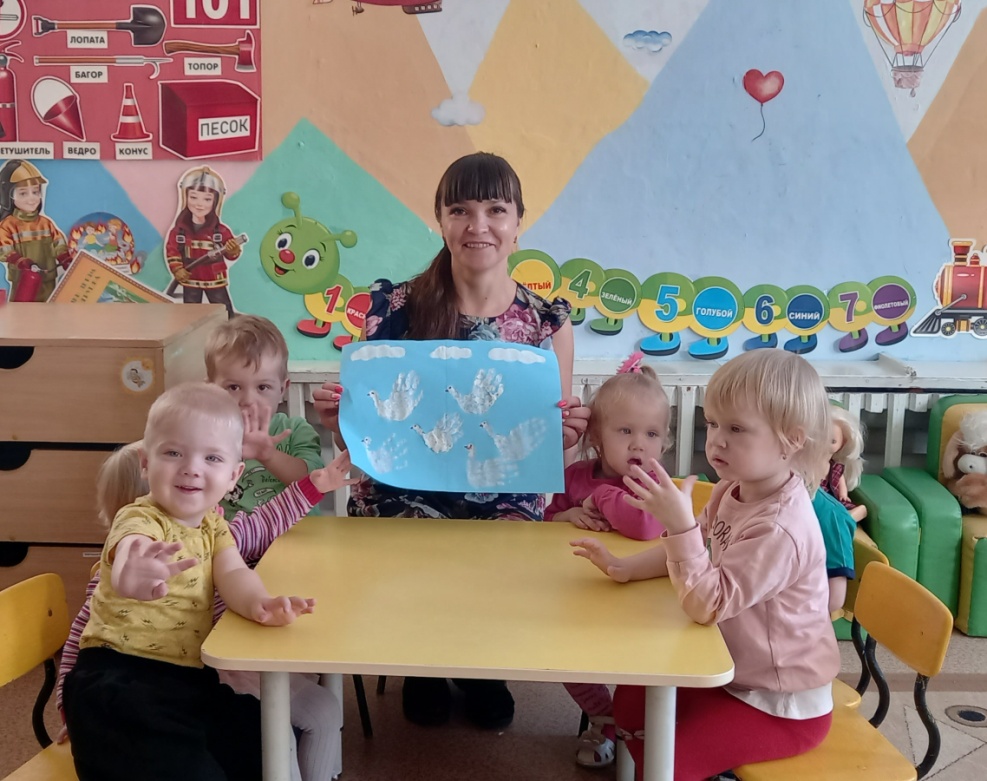 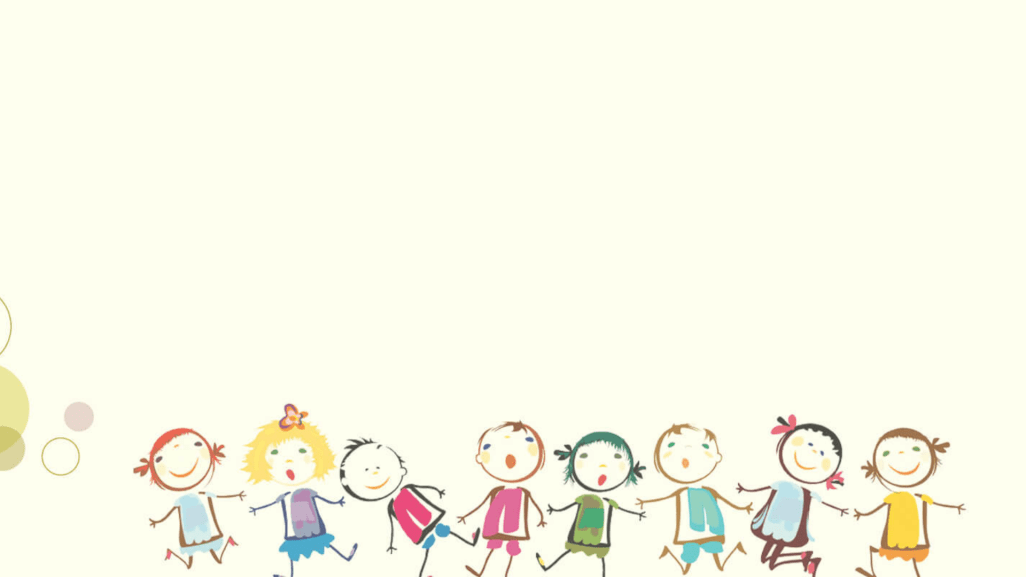 Рисование  пальчиками  «Мухоморы»
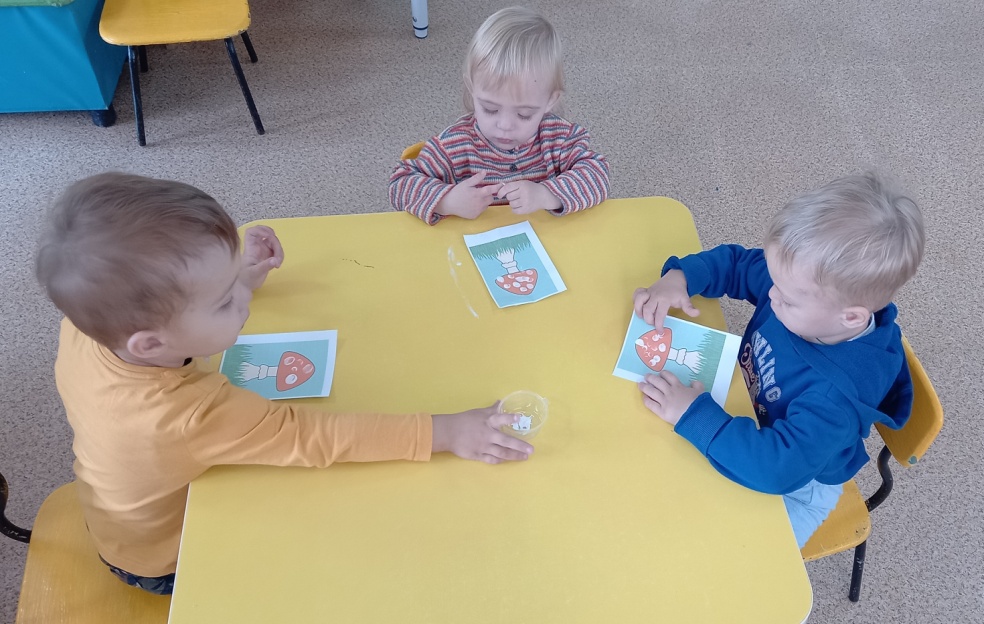 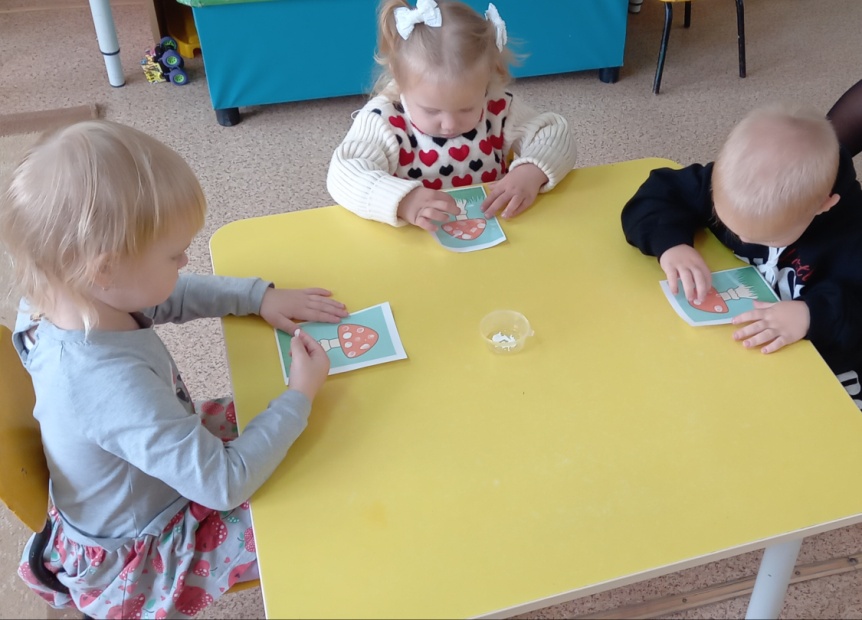 Рисование пальчиками «Веточка рябины»
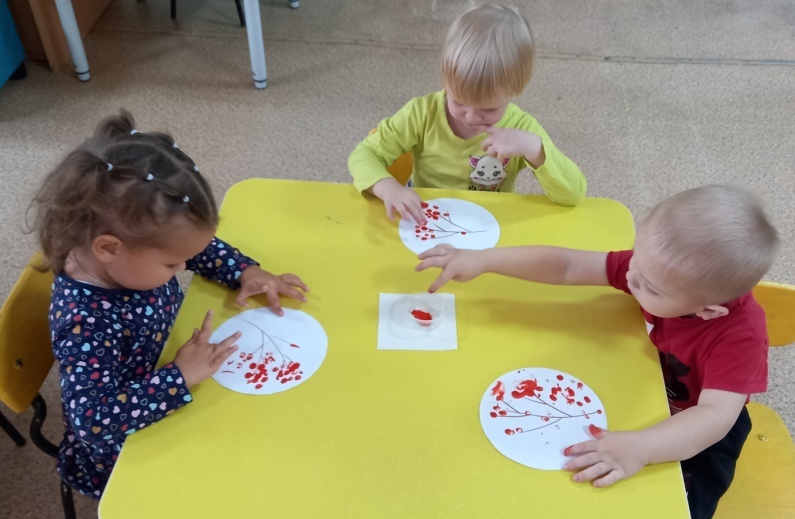 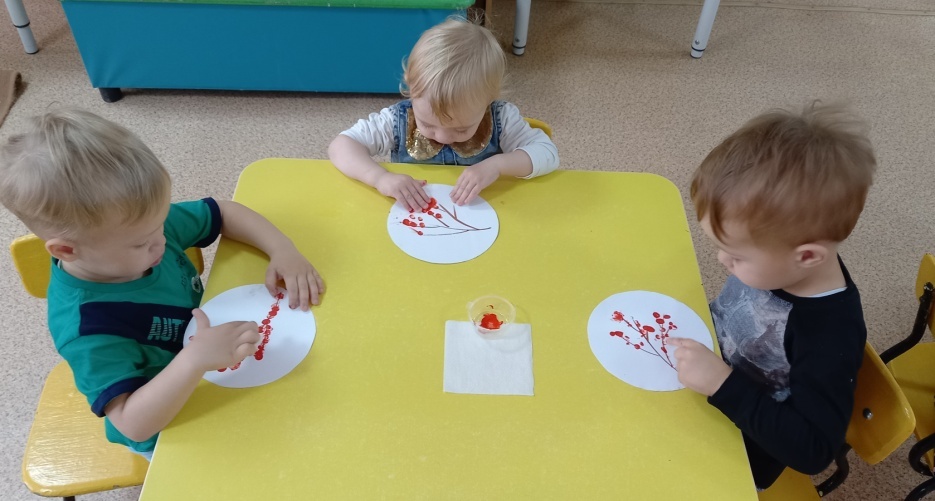 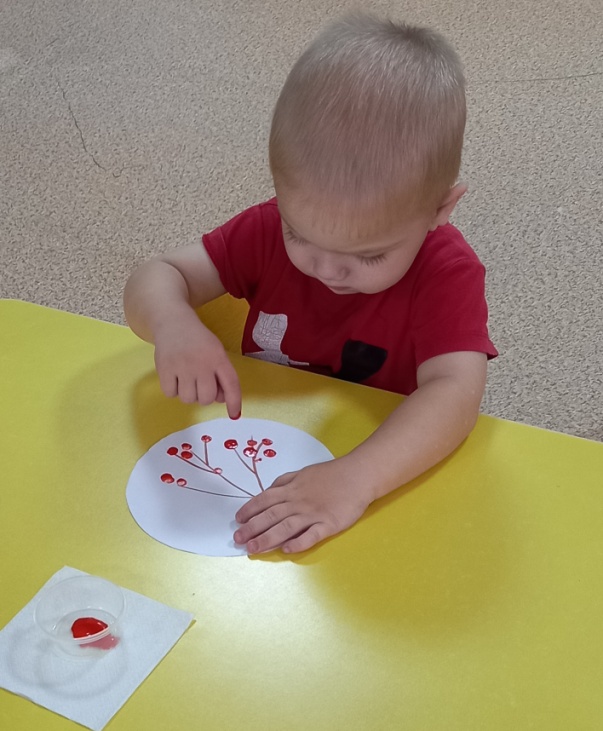 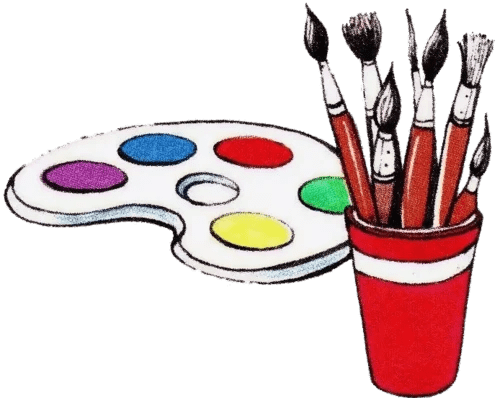 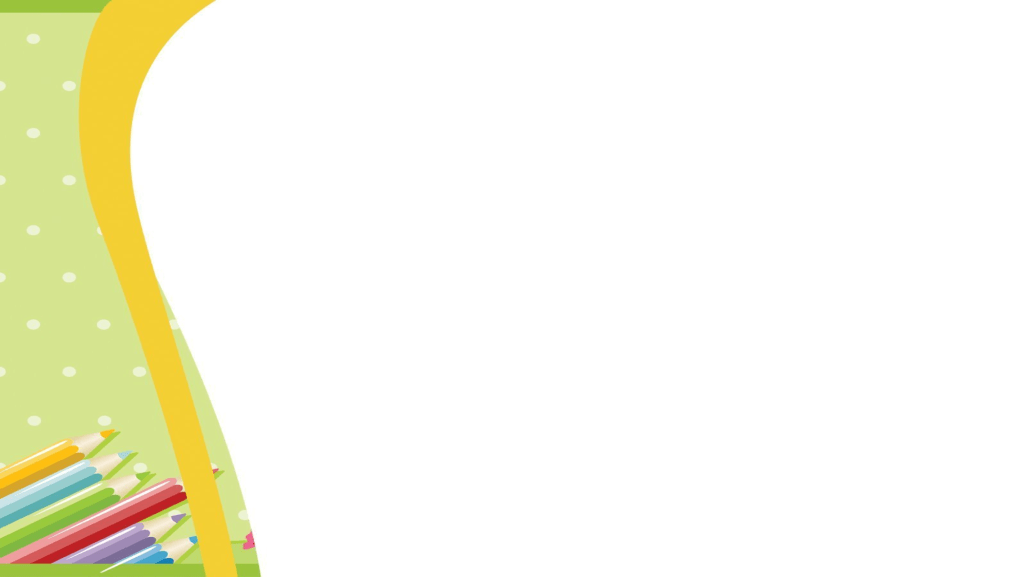 Польза от рисования пальчиками:
такой вид рисования хорошо развивают мелкую моторику, что способствует развитию речи;
развитие тактильной чувствительности (новые ощущения при макании пальчика в краску, при ведении пальчиком по различным поверхностям для рисования);
осознание ребёнком собственного тела;
происходит раннее развитие творческих способностей;
развитие ловкости пальцев и кистей рук (раскрашивая пальчиком изображение, малыш учится чувствовать границы);
развитие представлений о цвете;
развитие воображения и образного мышления.
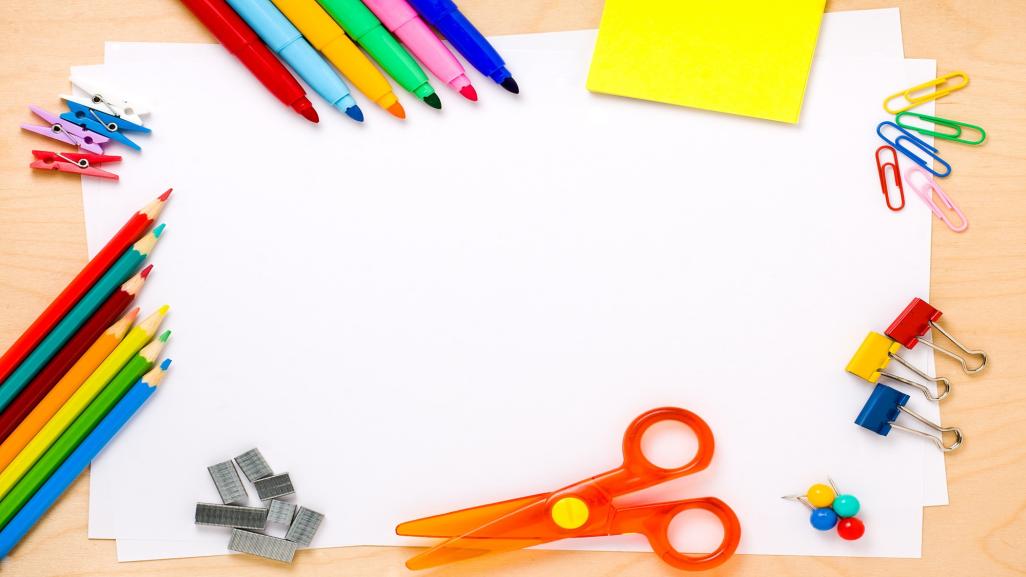 Спасибо за внимание!